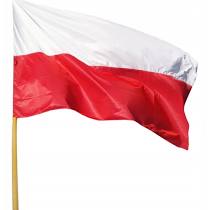 11. listopadaNarodowe Święto Niepodległości
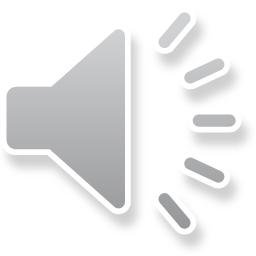 11. listopada 1918 r. nastąpiło zakończenie I wojny światowej.
Dzień ten został uznany przez Polaków za dzień odzyskania niepodległości po 123 latach niewoli.
– niezależność danego państwa od innych państw
– mieszkańcy mogą mówić w swoim języku ojczystym
NIEPODLEGŁOŚĆ
Na przestrzeni kilku pokoleń Polska nie istniała, gdyż sąsiednie mocarstwa postanowiły nazwę „Polska” wymazać 
z historycznych dokumentów.
MAPA POLSKI
Nasza narodowa tragedia zaczęła się w 1772 roku, gdy Rosja, Austria i Prusy dokonały I rozbioru Polski pozbawiając Polaków Ojczyzny.
Przez te lata niewoli zaborcy próbowali narzucić Polakom swoją kulturę, język, obyczaje i religię.

Jednak dzięki patriotycznemu sercu naszych pradziadów najcenniejsze wartości zostały uratowane.
MAPA POLSKI PO ROZBIORACH
Historia pokazała, jak ważna w dziejach ludzkości jest WOLNOŚĆ.
My – naród wybrany – zwany „Mesjaszem narodów” wciąż o nią walczyliśmy.

Znaleźliśmy WOLNOŚĆ po 123 latach niewoli.

Niestety trwało to krótko, ponieważ rok 1939 znów odebrał nam naszą utęsknioną WOLNOŚĆ.
Do 1989 roku w Polsce panował złowieszczy system totalitarny – komunizm.
Dziś mamy naszą upragnioną i wyśnioną WOLNOŚĆ.
Nie dopuśćmy do jej utracenia!
Pamiętajmy słowa uświadamiające wielopokoleniowe dzieło tworzenia niepodległości:
„Walka o wolność, gdy raz się zaczyna, krwią ojca spada dziedzictwem na syna”.
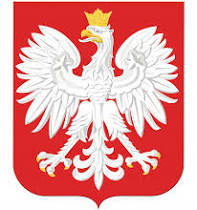 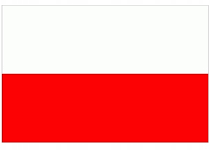 SYMBOLE NARODOWE
SIŁA NARODU POLSKIEGO
Kto ty jesteś? 
      Polak mały.
Jaki znak twój? 
      Orzeł biały. 
Gdzie ty mieszkasz?
      Między swymi. 
W jakim kraju? 
      W polskiej ziemi. 
Czym ta ziemia? 
      Mą Ojczyzną. 
Czym zdobyta? 
      Krwią i blizną. 
Czy ją kochasz? 
      Kocham szczerze.
A w co wierzysz? 
      W Polskę wierzę.